SeminářVeřejné zakázky v rámci OP VK
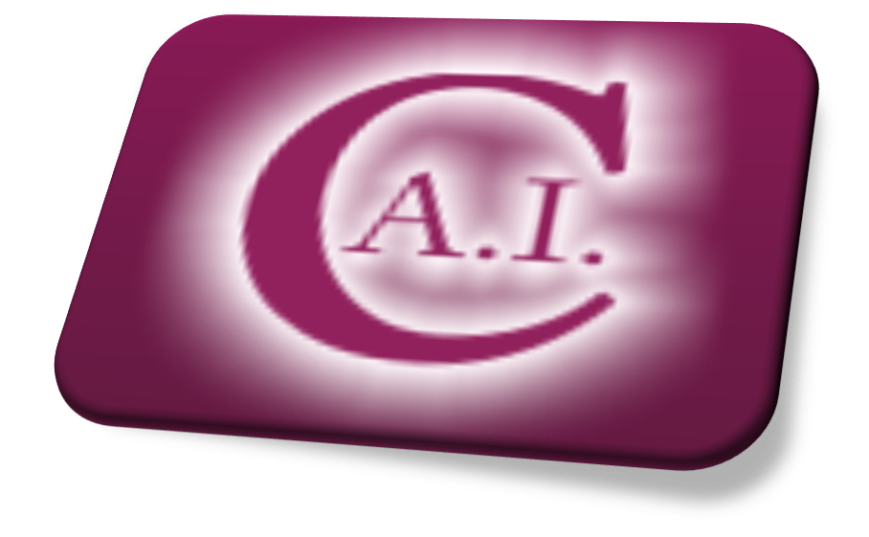 A.I. Consulting s.r.o.
Na Klaudiánce 781/19
147 00 Praha 4
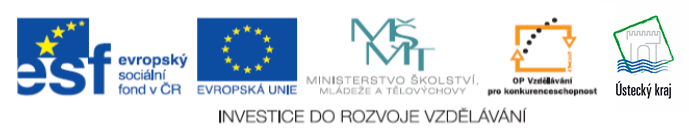 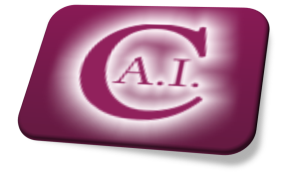 Základní metodická příručka
Příručka pro příjemce finanční podpory z Operačního programu Vzdělávání pro konkurenceschopnost
Současně aktuální: Verze 7, platná od 25. 10. 2012 (účinná pro výzvy a projekty realizované na základě výzev vyhlášených od 25.10.2012, neurčí-li poskytovatel jinak)
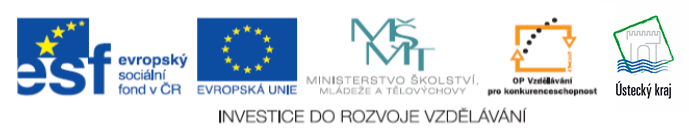 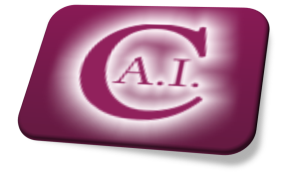 Základní pojmy
Zadávací řízení – postup zadavatele podle zákona č. 137/2006 Sb., o veřejných zakázkách, jehož účelem je zadání zakázky, a to až do uzavření smlouvy nebo do zrušení zadávacího řízení
Výběrové řízení – postup zadavatele podle postupů uvedených v PpP, které se vztahují na případy, kdy zadavatel není povinen postupovat podle zákona, jehož vy nebo do zrušení výběrového je zadání zakázky, a to až do uzavření smlouvy nebo do zrušení výběrového řízení.
Veřejná zakázka – zakázka realizovaná na základě písemné smlouvy nebo písemné objednávky mezi zadavatelem a jedním nebo více dodavateli, jejímž předmětem je úplatné poskytnutí dodávek či služeb či úplatné provedení stavebních prací.
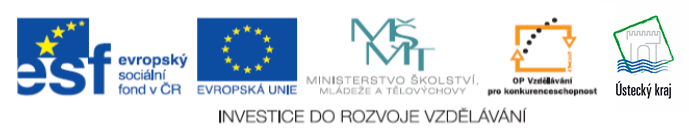 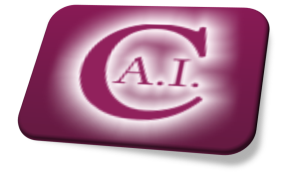 Identifikace metodiky postupu ZŘ dle typu zadavatele
Příjemci, kteří jsou zadavateli veřejných zakázek dle zákona 137/2006 Sb., o veřejných zakázkách:
školy
příspěvkové org.
rozpočtové org.
města, obce
Příjemci, kteří nejsou zadavateli veřejných zakázek dle zákona 137/2006 Sb., o veřejných zakázkách:
NNO
 právnické osoby
sdružení
ostatní
 	Jsou povinni se řídit Závaznými postupy pro zadávání zakázek z 	prostředků finanční podpory OP VK.
  Zadavatel musí sledovat aktuální znění závazných postupů v čase   	realizace ZŘ !
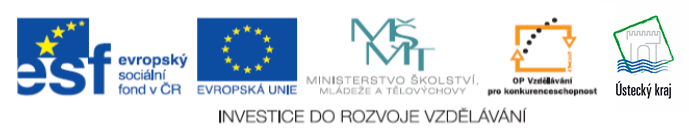 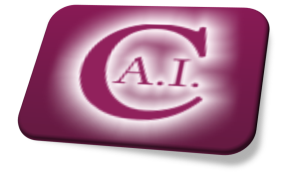 Identifikace a specifikace předmětu zakázky
Zakázka na dodávky
Pořízení věcí „zboží“ formou koupě, koupě zboží na splátku nebo nájmu zboží
Zakázka na stavební práce
Provedení stavebních prací (vč. související projektové a inženýrské činnosti)
Stavební nebo montážní práce (vč. související projektové a inženýrské činnosti)
Plnění, jehož předmětem je jsou i dodávky a služby nezbytné k provedení předmětu stavební práce
Zakázka na služby
Zakázka, která není dodávkou nebo stavebními pracemi
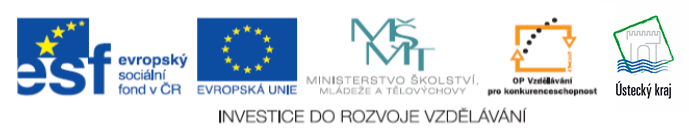 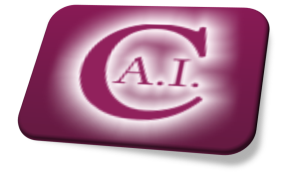 Stanovení předmětu zakázky
Předmětem zakázky jsou:
všechna obdobná a spolu související plnění, která zadavatel zamýšlí zadat v průběhu jednoho účetního období, nebo
všechna plnění, která spolu místně, věcně a časově souvisí, nebo jejichž předměty plnění tvoří jeden funkční celek.

Ve vymezení předmětu VZ není přípustné uvádět požadavky na obchodní firmy, názvy, jména, specifická označení atd. (výjimky: pokud využije, potřeba výslovně umožnit pro plnění VZ využití jiných, kvalitativně  a technicky obdobných řešení, nebo pokud by poptávané nebylo plně kompatibilní s již používaným zařízením či systémy – vždy nutno prokázat!)

POLOŽKU V ROZPOČTU PROJEKTU ZADAVATELE NELZE POVAŽOVAT ZA VYMEZENÍ PŘEDMĚTU ZAKÁZKY!
ZADAVATEL NESMÍ PŘEDMĚT JEDNÉ ZAKÁZKY ROZDĚLIT!
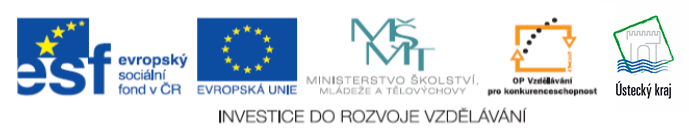 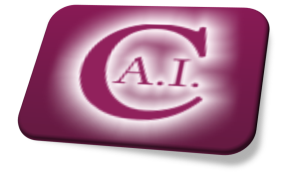 Stanovení předpokládané hodnoty zakázky
Zadavatel je povinen určit předpokládanou výši peněžitého závazku vyplývající z plnění zakázky v ceně bez DPH a to i v případě, že sám zadavatel je neplátce DPH.
Zadavatel může jako doplňující informaci pro uchazeče uvést maximální cenu (i vč. DPH) přípustnou pro realizaci zakázky s ohledem na rozpočtové možnosti projektu zadavatele.
Pro určení ceny zakázky musí zadavatel vycházet z celkové ceny plnění zakázky, nikoliv jen pouze z části, která bude vstupovat do způsobilých výdajů projektu. 
V případě uzavírání smlouvy na dobu neurčitou – při stanovení předpokládané hodnoty  povinnost sečíst veškerá obdobná plnění v průběhu následujících 48 měsíců.
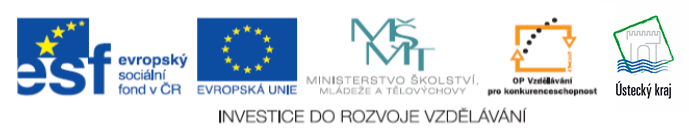 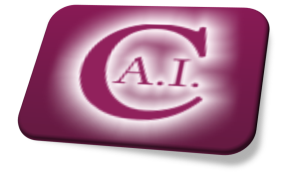 Zahájení zadávacího řízení
Zahájeno – uveřejněním oznámení o zahájení a odesláním výzvy k podání nabídek (pouze těm uchazečům, kteří jsou schopni plnění poskytnout)
Oznámení o zahájení VŘ – musí být uveřejněno na stránkách MŠMT (formulář nutné zaslat nejpozději 3 pracovní dny před požadovaným termínem zveřejnění)
Výzva k podání nabídky obsahuje minimálně:
	- identifikaci zadavatel
	- název a specifikace předmětu plnění
	- věcné a časové vymezení zakázky
	- předpokládaná hodnota bez DPH
	- lhůta a místo podání nabídek
	- údaje o hodnotících kritériích a způsob hodnocení
	- jazyk nabídky
	- informace o tom, že se nejedná o řízení dle zákona
	- údaje čl. 9 nařízení komise (ES) – symbol EU, odkaz na fond, prohlášení
	- odkaz na kontaktní osobu
	- ustanovení o možnosti zrušit VZ
	- podmínky poskytnutí ZD
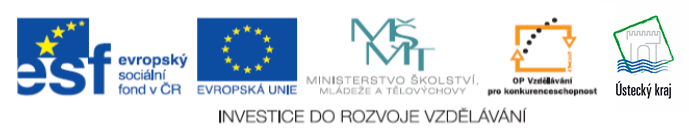 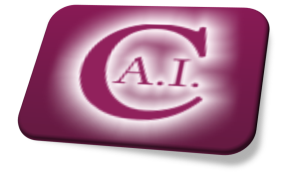 Hodnocení a hodnotící kritéria
Dle hodnotících kritériích uvedených ve výzvě
Pouze cena (u dodávek poskytovatel dotace doporučuje použít nabídkovou cenu jako jediné hodnotící kritérium)
Vícekriteriální hodnocení = ekonomická výhodnost nabídky – jednotlivá subkritéria vymezit jasně, konkrétně a účelně, vždy musí být cena

Hodnotícími krotérii nemohou být sankce / pokuty!!

Při využití subjektivních kritérií se využije bodová stupni 0 -100 bodů. NUTNOST ZDŮVODNIT HODNOCENÍ!!

- Zbytečně kritéria nekomplikujte – zbytečné chyby!
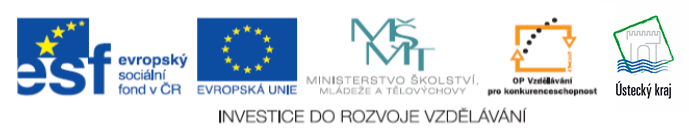 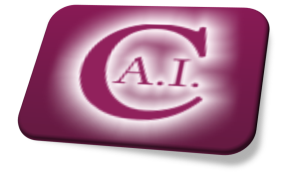 Hodnocení nabídek
Evidence přijatých nabídek je povinností zadavatele.

Zadavatel musí písemně jmenovat pověřenou osobu k hodnocení nebo komise: 
Komisi pro otvírání obálek
Kontroluje úplnost předložených nabídek.

Hodnotící komisi
Hodnotí nabídky, které nebyly vyřazeny dle hodnotících kritérií.

Zadavatel může stanovit, že roli komise pro otvírání obálek bude současně plnit hodnotící komise.

O jednání komisí musí být vždy vyhotoven písemný protokol/zápis jehož minimální rozsah specifikuje PpP
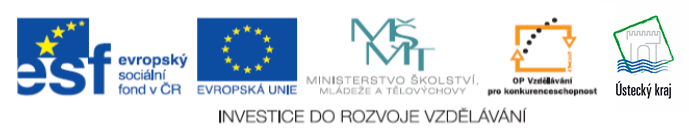 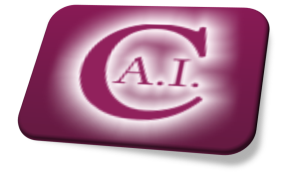 Nejčastější chyby při hodnocení nabídek
Nedůslednost při kontrole formálních náležitostí nabídek 
Nedostatečné zdůvodnění vyřazení nabídek
Nedůsledné propočty bodového hodnocení číselných kritérií
Nedostatečné zdůvodnění hodnocení nečíselných kritérií
Slepé použití některých formulářů pro vyhotovování písemností bez jejich logické a obsahové kontroly  ve vztahu k povinnostem uloženým zadavateli Závaznými postupy PpP
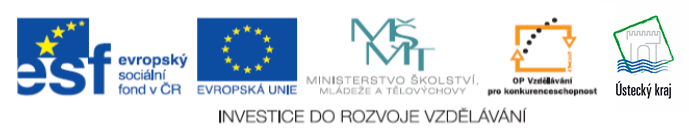 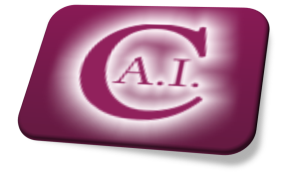 Smlouva o dílo
Smlouva musí mít písemnou formu v rozsahu stanoveným PpP v bodě 7.4.7 ( označení smluvních stran, předmět plnění, cena bez DPH, uvedení samotného DPH, cena s DPH, doba a místo plnění……)
U ZŘ v režimu zákona 137/2006 Sb. zadavatel přistupuje k podpisu smlouvy teprve po uplynutí odvolacích lhůt nebo pokud dříve obdrží vzdání se práva odvolání od všech ostatních uchazečů.
Zadavatel je oprávněn uzavřít smlouvu pouze s uchazečem, který podal vítěznou nabídku.
Pokud vybraný uchazeč odmítne uzavřít smlouvu se zadavatelem, může zadavatel uzavřít smlouvu s uchazečem, který se umístil jako druhý, následně pak třetí v pořadí.
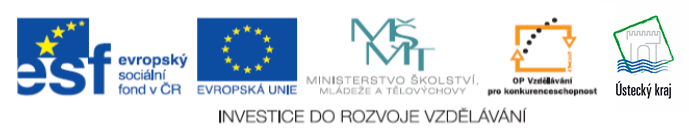 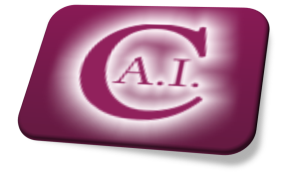 Rozdělení zakázek podle předpokládané hodnoty
A) zakázky malého rozsahu do předpokládané hodnoty nedosahující 200.000,- Kč bez DPH

B) zakázky malého rozsahu s předpokládanou hodnotou 200.000,- až 1 mil. / 3 mil. Kč bez DPH

C) zakázky s hodnotou nad 1 mil. / 3 mil. Kč bez DPH
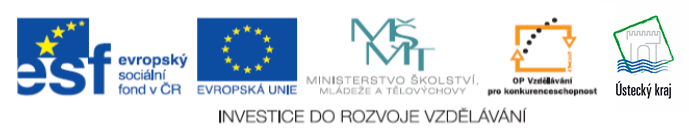 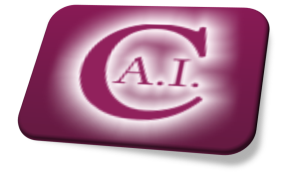 Zakázky malého rozsahu do předpokládané hodnoty nedosahující 200.000,- Kč bez DPH
Nemusí být prováděno výběrové řízení 
Dostačující je zaslat objednávku jednomu vhodnému dodavateli
S vybraným uchazečem nemusí být sepsána písemná smlouva
Objednávka musí být zaslána dopisem nebo elektronicky
V případě nákupu drobných položek (do 10.000,- Kč) stačí paragon
V případě nákupu bez výběrového řízení  - zadavatel musí prokázat úmysl zadat zakázku – např. zápis z jednání statutárů, objednávka podepsána statutárem
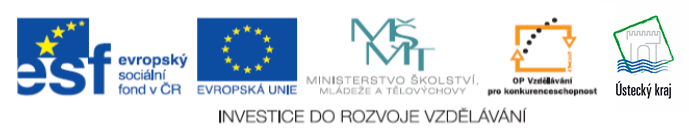 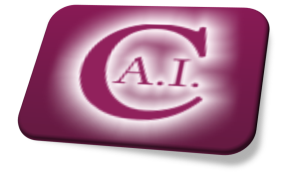 Zakázky malého rozsahu s předpokládanou hodnotou 200.000,- Kč až 1 mil. / 3 mil. Kč bez DPH
Povinnost písemně vyzvat min. 3 dodavatele + uveřejnit výzvu na webu poskytovatele dotace
Lhůta pro podání nabídek min. 10  dnů
Hodnocení nabídek – min. 3 členná komise
S vybraným uchazečem musí být podepsána písemná smlouva:
Smlouvy do 500.000,- Kč bez DPH uveřejnit společně s protokolem o hodnocení nabídek na webu MŠMT
Smlouvy na 500.000,- Kč bez DPH uveřejňuji na profilu zadavatele
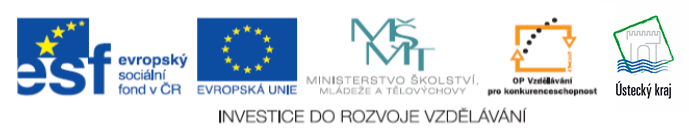 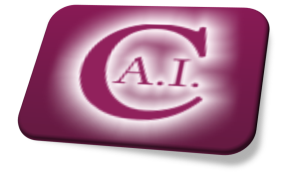 Zakázky s hodnotou nad 1 mil. / 3 mil. Kč bez DPH
U zakázek na dodávky a služby nad 1.000.000,- Kč bez DPH
U zakázek na stavební práce nad 3.000.000,- Kč bez DPH
Příjemce postupuje dle zákona č. 137/2006 Sb., o veřejných zakázkách, ve znění pozdějších předpisů
Příjemci, kteří nejsou zadavatelé dle zákona, postupují analogicky podle zákona, tj. dle postupů veřejného zadavatele
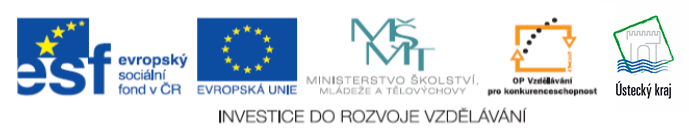 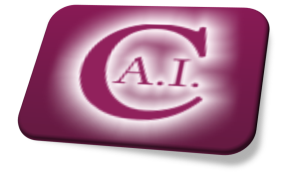 Postup zadavatele v nestandardních postupech
V případě, že zadavatel obdrží pouze 1 nabídku – může POKRAČOVAT  v řízení nebo VŘ zrušit
V případě, že zadavatel neobdrží žádnou nabídku – musí VŘ zrušit a v dalším postupu oslovit přímo konkrétního dodavatele
V případě, že žádná nabídka, kterou zadavatel obdržel nesplnila požadavky zadavatele – musí se řízení zrušit a zahájit nové výběrové řízení.
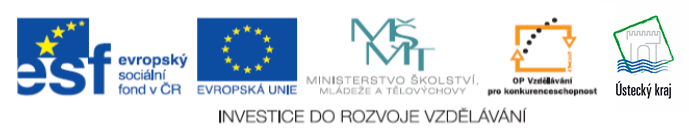 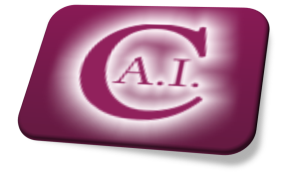 Otázky do diskuze
Vyloučí zadavatel uchazeče, jehož statutární orgány pracovaly v posledních 3 letech u zadavatele?

Může být návrh smlouvy odepsán zmocněnou osobou?

Jsou přípustné nulové položky ve výkazu výměr?

Lze v nabídce požadovat prohlášení o bezdlužnosti, neexistenci sporů vůči zadavateli?

Může zadavatel požadavky na prokázání finanční způsobilosti požadovat v jiných podmínkách zadání, např. po vybraném uchazeči před uzavřením smlouvy?

Lze v rámci kvalifikace předložit ČP v kopii?

Lze požadovat reference u technických kvalifikačních předpokladů za méně než 3/5 let?
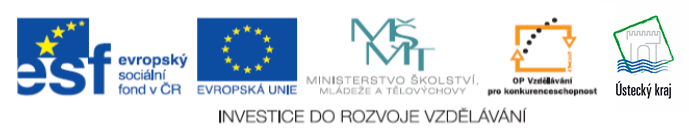 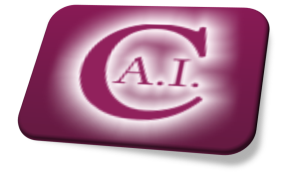 PROFIL ZADAVATELE
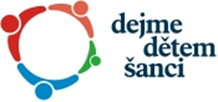 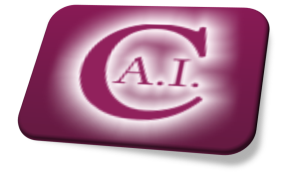 Zřízení profilu zadavatele
1) zřízení Profilu zadavatele na certifikovaném elektronickém nástroji -  Ten shodu se zákonem prokazuje dvěma certifikáty: certifikátem funkčnosti elektronického nástroje a certifikátem prostředí elektronického nástroje
2) zřízení Profilu zadavatele na necertifikovaném elektronickém nástroji, zde se však zadavatel vystavuje riziku, že bude muset u každé jednotlivé zakázky prokazovat shodu se zákonem za pomocí znaleckého posudku – např. webové stránky zadavatele
Za soulad se zákonem odpovídá ZADAVATEL
Přehled certifikovaných nástrojů:
 http://www.portal-vz.cz/Elektronicke-zadavani-verejnych-zakazek/Seznam-certifikovanych-nastroju
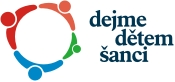 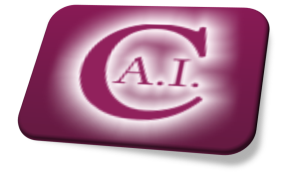 Seznam certifikovaných el. nástrojů
seznam provozovatelů, kteří mají udělený certifikát shody elektronického nástroje s požadavky stanovenými právními předpisy ve vztahu k funkcionalitě elektronického nástroje a ve vztahu k prostředí, v němž je elektronický nástroj provozován a mohou tudíž spravovat profil zadavatele

QCM, s.r.o.
GORDION, s.r.o.
 	
B2B Centrum a.s. 

GENTURA KDV CZECH v.o.s.

NAR marketing, s.r.o.

OTIDEA a.s.
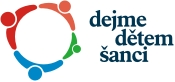 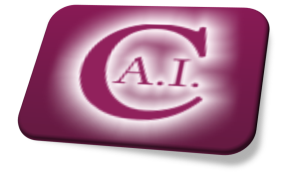 Ceník služeb
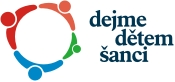 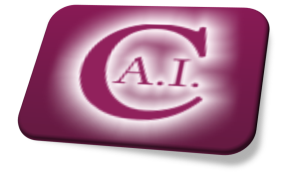 Profil zadavatele
Povinné zveřejnění  - Při zahájení
Odůvodnění veřejné zakázky – účelnost, odůvodnění techn. kvalifikace, hodnotící kritéria, obchodní podmínky
Písemná výzva u ZPŘ
Zadávací dokumentace (nebo její textovou část)
Kvalifikační dokumentace
Informace o možnostech prohlídky místa plnění u ZPŘ
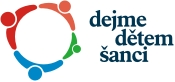 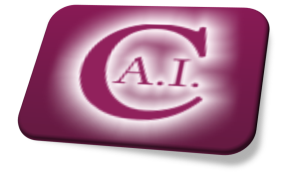 Profil zadavatele
Povinné zveřejnění - V průběhu
Dodatečné informace
Rozhodnutí o vyloučení (pokud si zadavatel vyhradil v zadávacích podmínkách)
Oznámení o výběru nejvhodnější nabídky (pokud si zadavatel vyhradil v zadávacích podmínkách) 
 
Povinné zveřejnění - Po ukončení zadávacího řízení
Písemná zpráva
Smlouva včetně změn a dodatků (u všech VZ nad 500.000 Kč bez DPH)
Výše skutečně uhrazené ceny za plnění VZ
Seznam subdodavatelů
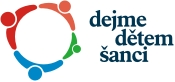 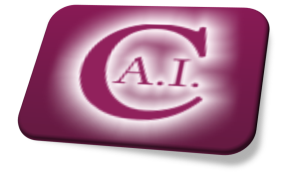 Profil zadavatele –důležité informace
Odkaz na profil musí být uveřejněný na www.isvzus.cz  (VVZ) – odkaz musí být přímo na příslušnou stránku

v případě, že profil měníte – ve Věstníku veřejných zakázek vyplníte Oznámení profilu zadavatele a zaškrtnete – OPRAVNÝ (nikoli formulář Zrušení profilu zadavatele)

Změna profilu – povinnost migrace dat

Dokumenty musí být bezplatně nepřetržitě veřejně přístupné po dobu min. 5 let 

Dokumenty k jedné VZ umístěny v jednoznačně označeném logickém celku
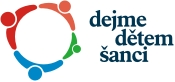 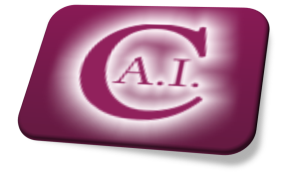 Rozhodnutí S416/2012/vz-19504/2012/522/JPe
Město Roztoky se dopustilo správního deliktu dle § 112 zákona
Nedodržení postupu stanoveného v ust. § 38 odst. 2 zákona, když písemnou výzvu k podání nabídky neuveřejnil vhodným způsobem po celou dobu trvání lhůty pro podání nabídek
Dle ust. § 38 odst. 3 zákona splní zadavatel svoji povinnost, pokud uveřejní písemnou výzvu na svém profilu zadavatele, který byl uveřejněn ve VVZ podle § 157 zákona
Zadavatel zveřejnil Výzvu na www stránkách města (profil zadavatele)
Lhůta pro podání nabídek – 19. 5. 2011, ale ke zveřejnění profilu zadavatele ve VVZ došlo až 4. 7. 2011 (po uplynutí lhůty pro podání nabídek)
zadavatel při zadávání šetřené veřejné zakázky nepostupoval v souladu se zákonem
postup zadavatele mohl podstatně ovlivnit výběr nejvhodnější nabídky, neboť pokud by zadavatel dodržel postup stanovený zákonem a uveřejnil adresu svého profilu před uveřejněním výzvy k podání nabídek v informačním systému o veřejných zakázkách, nelze vyloučit skutečnost, že by zadavatel obdržel nabídky i od jiných uchazečů
zadavatel omezil soutěžní prostředí tím, že neuveřejnil adresu svého profilu ve VVZ, nižší informovanost potenciálních dodavatelů o poptávaném plnění, omezení konkurenčního prostředí
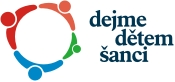 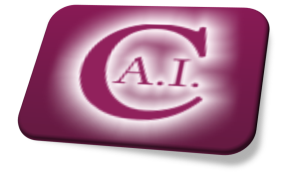 Vývoj právní úpravy
V posledních 6 letech – celkem 16 novel
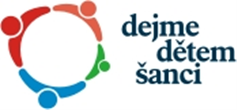 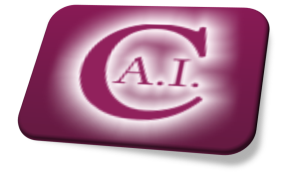 Zadavatel veřejné zakázky
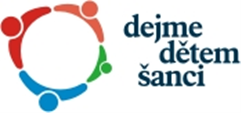 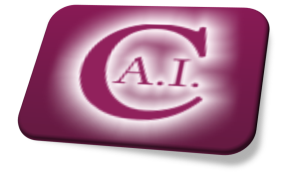 §6 Zásady postupu zadavatele
povinnost dodržovat zásady transparentnosti, rovného zacházení, zákazu diskriminace
zadavatel nesmí omezit účast dodavatelům, kteří mají sídlo podnikání v členském státě EU a ostatních státech, které mají s ČR nebo EU podepsanou smlouvu o přístupu dodavatelů
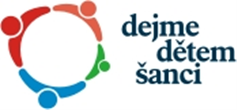 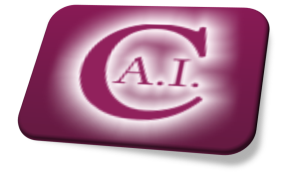 PŘEDPOKLÁDANÁ HODNOTA VEŘEJNÉ ZAKÁZKY
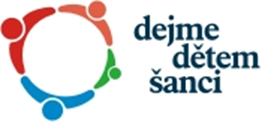 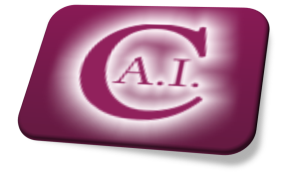 Finanční limity předpokládaných hodnot VZ
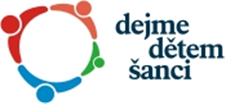 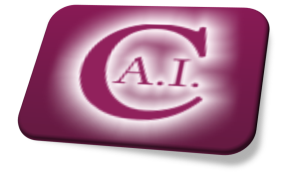 Snížení prahové hodnoty u ZPŘ
u VZ na stavební práce dle § 25 písm. b) ZVZ
veřejný zadavatel bude moci nadále použít ZPŘ pouze pro zadání VZ na stavební práce, jejíž předpokládaná hodnota nepřesáhne 10.000.000,- Kč bez DPH
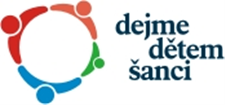 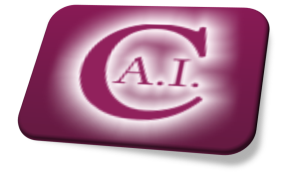 Významná VZ §16a
Taková VZ, kterou zadává: 
ČR nebo státní příspěvková organizace nebo PO dle §2 odst. 2 písm. d, jejíž předpokládaná hodnota činní nejméně 300 mil. Kč
Územní samosprávný celek nebo jiná PO dle §2 odst. 2 písm. d, jejíž předpokládaná hodnota činí nejméně 50 mil. Kč 
Zvláštní pravidla:
             a) prodloužení lhůt alespoň o polovinu
             b) hodnotící komise u zakázek zadávaných ČR – členem osoba ze
                  seznamu hodnotitelů    
             c) nutný proces schválení vládou, zastupitelstvem či orgánem
                 rozhodujícím o hospodaření
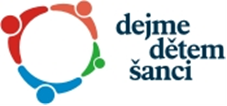 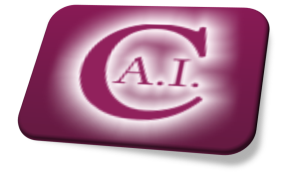 PRŮBĚH ZADÁVACÍHO ŘÍZENÍ
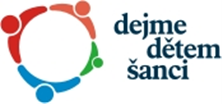 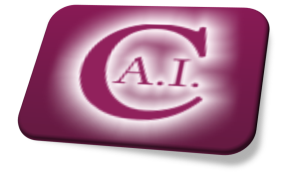 Nejvýznamnější změny u jednotlivých druhů zadávacího řízení
Užší řízení §28
Lze použít kdykoliv
Zadavatel oznamuje úmysl zadat VZ neomezenému počtu dodavatelů
Oznámením zadavatel vyzývá k žádosti o účast a splnění kvalifikace, kterou následně vyhodnocuje
Zadavatel nesmí omezit počet zájemců (pouze u VZ v oblasti obrany a bezpečnost a to objektivně)
Zadavatel vyzývá k podání nabídky všechny zájemce, kteří splnili kvalifikaci
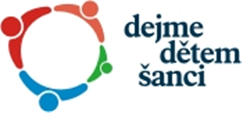 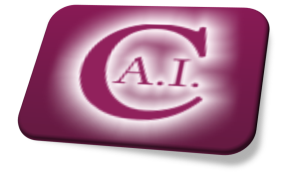 Zjednodušené podlimitní řízení § 38
1. krok
2. krok
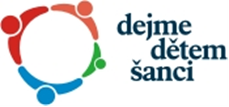 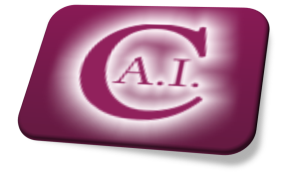 JŘBU – zadání dodatečných stavebních prací
Ve smyslu § 23 odst. 7 písm. a) ZVZ – tzv. „vícepráce“ – došlo ke zjednodušení:
  - není nutná písemná výzva
  - postačí pořídit písemný soupis + odůvodnění nezbytnosti   takto zadaných stavebních prací a ceny
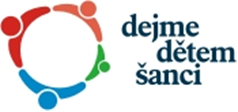 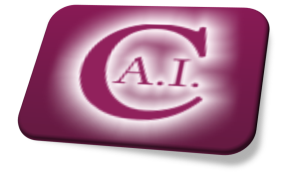 Zahájení zadávacího řízení
Předběžné oznámení §86
Oznámení / výzva §26
Odůvodnění §156
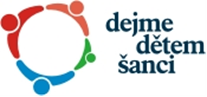 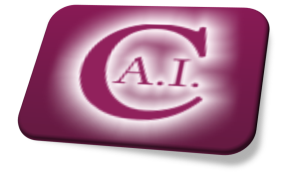 Lhůty - § 39 zákona
Otevřené řízení:
    - min. 22 dnů u podlimitní VZ
    - min. 52 dnů u nadlimitní VZ
Zjednodušené podlimitní řízení 
     - min. 15 dnů 
Užší řízení
     - u podlimitních VZ – 15 dnů pro poručení žádostí   o účast + 15 dnů pro podání 
        nabídek
u nadlimitních VZ – 37 dnů pro poručení žádostí o účast + 40 dnů pro podání nabídek

V případě uveřejnění celé ZD na profilu zadavatele – možnost zkrátit lhůtu pro podání nabídek v užším a otevřeném řízení o 5 dnů
Při úpravě zadávacích podmínek – povinnost prodloužit lhůtu pro podání žádostí o účast nebo nabídek (změny, které rozšíří okruh možných dodavatelů – povinnost prodloužit lhůtu tak, aby od okamžiku změny činila celou původní délku)
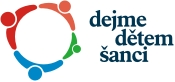 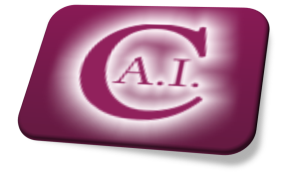 Kvalifikace
Základní a profesní kvalifikační předpoklady se v zásadě nemění
Ekonomické a finanční kvalifikační předpoklady jsou zrušeny (dodavatelé budou pouze čestným prohlášením stvrzovat svou ekonomickou a finanční způsobilost)

Při posouzení kvalifikace se nově vyhotovuje protokol se zákonným obsahem

Zákaz stanovit takové kvalifikační předpoklady, které by vedly k podstatnému omezení hospodářské soutěže
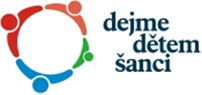 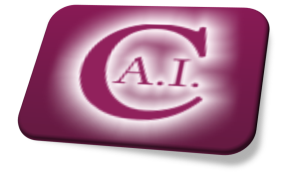 Základní kvalifikační předpoklady §53
Doklady ne starší 90 dnů (ČP v podlimitních, nepožaduje-li zadavatel doklady) 
Trestní bezúhonnost: výpis z RT, a to i PO
Nekalá soutěž (3 roky a zpět): ČP
Insolvence (3 roky a zpět), likvidace: ČP
Daňové nedoplatky: potvrzení FÚ / ČP
Nedoplatky na zdravotním pojištění: ČP
Nedoplatky na soc. zabezpečení: potvrzení ČSSZ
Disciplinární bezúhonnost: ČP
Nemá zákaz plnění VZ: ČP + též kvalifikovaní subdodavatelé
Neuložená pokuta za nelegální práci: ČP
§ 53 odst. 1 písm. l), m) – odstraněno!! Nyní součást nabídky!!
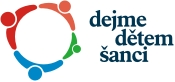 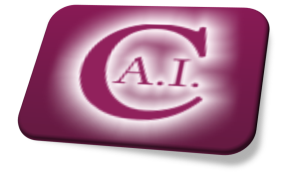 Profesní kvalifikační předpoklady §54
Výpis z obchodního rejstříku (ne starší 90 dnů) + též kvalifikovaní subdodavatelé
Oprávnění k podnikání – výpis ze živnostenského rejstříku
Doklad profesní komory či organizace
Doklad o odborné způsobilosti
Doklad prokazující schopnost dodavatele zabezpečit ochranu utajovaných informací (VZ v oblasti obrany a bezpečnosti)
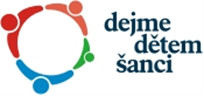 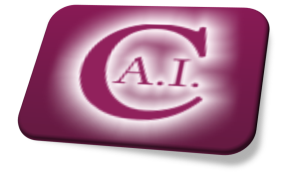 Technické kvalifikační předpoklady §56
Stanoveny odlišné pro dodávky, služby a stavební práce, jde zejména o:
Seznam významných zakázek s osvědčeními: není-li možné získat osvědčení, nutno předložit smlouvu + doklad o uskutečněném plnění dodavatele
U stavebních prací jednotlivé reference max. 50% předp. hodnoty VZ
zrušeny certifikáty ISO
Vzorky – možnost alternativně uhradit (místo vrácení)
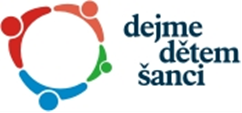 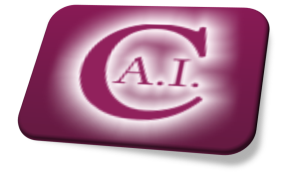 Proces výběru nejvhodnější nabídky
Otevírání obálek § 71 
Musí být ihned po ukončení lhůty pro podání, 
min. 3 členná komise zůstává, 
komise již nekontroluje obsahovou úplnost nabídky, 
zveřejňuje se cena a všechna číselná hodnotící kritéria

Posouzení kvalifikace § 59 – Povinné náležitosti uvedené v protokolu
Povinné náležitosti při prokazování technických kvalifikačních předpokladů
Název dokladu
Označení osoby, která doklad vyhotovila
Datum vyhotovení
U referencí označení konkrétních zakázek
U subdodavatelů prokazujících kvalifikaci 
identifikační údaje subdodavatele
název a datum uzavření smlouvy
Při objasnění kvalifikace označení dokladů, které byly vyžádány a doloženy dodatečně
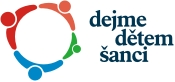 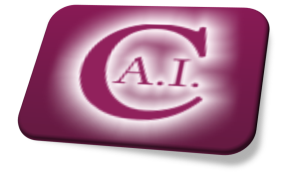 Proces výběru nejvhodnější nabídky
Posouzení a hodnocení nabídek § 76 - §79 
min. 5členná komise, 
u nadlimitních VZ musí být členem osoba se zvláštní způsobilostí, 
u stavebních VZ musí být členem i autorizovaná osoba,
 v rámci posouzení je nově přípustné doplnění nabídky (právo nikoliv povinnost), 
hodnotícím kritériem nesmí být zajišťovací prvky (smluvní pokuty, bankovní záruky), 
hodnotícím kritériem již nesmí být platební podmínky
lze prominout nesplnění lhůty uchazečům
Obsah nabídky § 68 
a) Povinnou součástí nabídky se stává seznam akcionářů (nad 10%), 
b) Seznam členů statutárního orgánu, kteří pracovali u zadavatele (poslední 3 roky), 
c) Prohlášení dodavatele o neuzavření zakázané dohody 
(dříve a)+ b) součást ZKP)
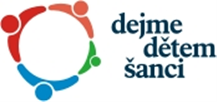 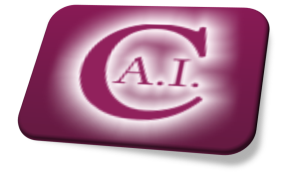 Ukončení zadávacího řízení
Oznámení o výběru nejvhodnější nabídky dle § 81 – zadavatel oznámí písemně, v ZPŘ lze pouze na profilu zadavatele, pokud si tak zadavatel v zadávacích podmínkách vyhradil, smlouvu nelze uzavřít ve lhůtě pro podání námitek
Uzavření smlouvy dle § 82 – podstatné změny smlouvy jsou nepřípustné, uzavření do 15 dnů po uplynutí lhůty pro podání námitek, až 3. v pořadí
Oznámení o výsledku zadávacího řízení do 15 dnů od uzavření smlouvy
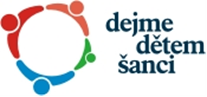 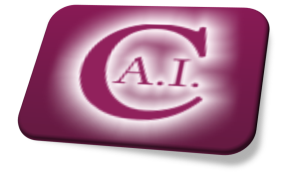 Zrušení zadávacího řízení § 84
Pokud nebyly podány žádné nabídky či žádosti o účast
Obdržel pouze jednu nabídku nebo zbyla k hodnocení pouze jedna nabídka
Nebyla uzavřena smlouva ani s posledním uchazečem v pořadí
Oznámení o zrušení se odešle do Věštníku do 3 dnů ode dne přijetí rozhodnutí
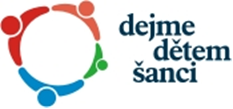 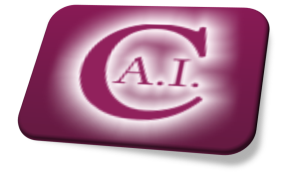 Námitky § 110
Lze je podat proti všem úkonům zadavatele do 15 dnů v případě ZPŘ do 10 dnů od chvíle, kdy se stěžovatel o domnělém porušení zákona dozvěděl
Stěžovatel, který nepodal námitku, není oprávněn podat podnět k UHOS
Námitky zadavatel přezkoumá a do 10 dnů odešle rozhodnutí – zda vyhověl a plynoucí náprava či nevyhověl 
Stěžovatel – právo dát podnět k Úřadu pro ochranu hospodářské soutěže
UHOS – přezkoumá podnět, může vydat předběžná opatření, ukládá opravná opatření,
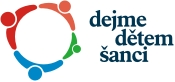 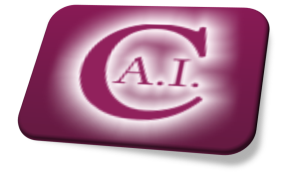 VEŘEJNÉ ZAKÁZKY MALÉHO ROZSAHU – ZADÁVÁNÍ DLE POKYNŮ ÚSTECKÉHO KRAJE
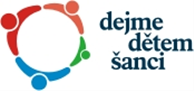 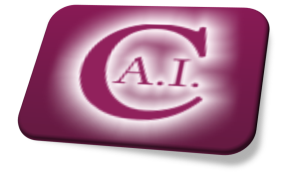 Postup u VZMR u příspěvkových organizací ÚK
Postup v souladu s ustanovením Rady a směrnice KÚ ÚK – vztahuje se na příspěvkové organizace mimo SUS ÚK, nemocnice, zdravotní záchranná služba ÚK)
Předpokládaná hodnota 
           - do 500.000,- Kč bez DPH – postupuje ředitel příspěvkové organizace sám
           -  500.000,- až 2.000.000,- Kč bez DPH (u stavebních prací) – nutnost souhlasu svodného politika a
               radního pro investice (min. oslovení 3 firem)
           - nad 2.000.000,- Kč (u stavebních prací) - po předchozím souhlasu Rady
             Rada odsouhlasí – kvalifikace, způsob hodnocení, zadávací podmínky + firmy k oslovení (min. 5
                                               firem)
Proces analogický jako u ZPŘ – odeslání výzvy uchazečům, evidence příchozích nabídek, ustanovení komise, zápis o otevírání obálek, posouzení a hodnocení nabídek)
Výběr nejvhodnější nabídky, vyloučení uchazeče – rozhoduje
           - u VZ do 500.000,- Kč bez DPH sám ředitel
           -  u VZ od 500.000,- až 2.000.000,- Kč bez DPH po projednání se svodným 
               odborem, politikem
           -  u VZ nad 2.000.000,- Kč bez DPH po souhlasu Rady ÚK
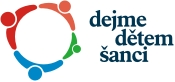 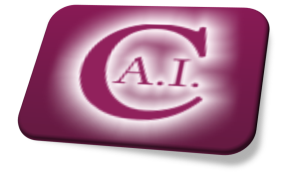 Důležité webové stránky
www.isvzus.cz
www.compet.cz
www.portal-vz.cz
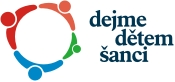 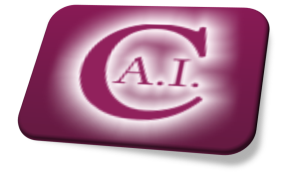 Děkujeme Vám za pozornost